2018 Theme: 
“What It Means to Love God”
Loving God Means 
Empowerment for Us
Loving God Means Empowerment for Us
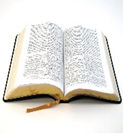 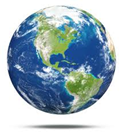 Loving God…
Powerfully Conquers Adversaries of God

Love conquers covetousness: two brothers argue over inheritance (Luke 12:13-21)
Love conquers revenge: Joseph and his brothers (Gen. 45:1-8; 50:19-21; Rom. 8:28)
Love conquers a sinful past (1st Pet. 4:8; Psalm 122; John 3:16)
Love conquers Satan and the world! (Rom. 8:37-39)
2018 Theme: 
“What It Means to Love God”
Loving God Means 
Empowerment for Us